Kivimaan koulu
Valinnaisaineet 9. luokalle
Lukuvuosi 2025-26
17.2.2025
Yhdeksännelle luokalle oppilas valitsee

taide- ja taitoaine (tt-etuliite): 2 h viikossa koko vuoden



valinnainen (v-etuliite): 2 h viikossa koko vuoden
  
valinnainen lyhytkurssi (xv-etuliite): 2 h viikossa yhden lukukauden (syksy tai kevät)
Valinnaisaineiden arviointi
Taide- ja taitoaine 2vvt (tt-etuliite Wilman työjärjestyksessä)
Arvioidaan osana yhteisen aineen (esim. kuvataide) arvosanaa.
Valinnainen aine 1vvt (x-etuliite Wilman työjärjestyksessä)Arvioidaan hyväksytty/hylätty
- Oma rivi todistuksessa- Voi korottaa yhteisen aineen arvosanaa
Valinnainen aine 2vvt (v-etuliite Wilman työjärjestyksessä)Arvioidaan erillisellä numerolla- Oma rivi todistuksessa
TAIDE- JA TAITOAINEIDEN VALINNAISET  (TT)
9. luokalle valitaan yksi seuraavista

Kotitalous
Liikunta tytöille
Liikunta pojille
Tekninen käsityö
Tekstiilityö
Kuvataide
Musiikki
17.2.2025
4
VALINNAISET OPPIAINEET (V)
9. luokalle valitaan yksi seuraavista
Kotitalous: Mun Safkaa 
Valinnainen liikunta: Yleisvalmennus
Liikunta pojille
Tekninen käsityö
Musiikki: Bändisoittoa
Tieto- ja viestintätekniikka
Jos 8.luokalla on valittu B2-kieli, sen opiskelu jatkuu 9.luokalla.
17.2.2025
5
LYHYT VALINNAINEN (XV)
9. luokalle valitaan yksi seuraavista
Ranska
Englanti: High school English
Ruotsi: vahva pohja lukio-opinnoille
Syventävä LUMA-kurssi
Tieto- ja viestintätekniikka (Ohjelmointi, ei kahdeksannella luokalla kurssin suorittaneille)
Valinnainen yhteiskuntaoppi, talous- ja yrittäjyystieto
Valinnainen äidinkieli ja kirjallisuus, ilmaisutaito 
Valinnainen Arjen taidot – kasvipohjaisen ruokavalion voima
17.2.2025
6
VALINNAISAINEIDEN KUVAUKSET
Seuraavilla dioilla näet lyhyet kuvaukset valittavissa olevista aineista. Lisää tietoa aineista löydät Lahden kaupungin perusopetuksen opetussuunnitelmasta.
17.2.2025
7
Taide- ja taitoaineiden valinnaiset (TT)
17.2.2025
Kotitalouden makumatka maailmalle (2vvt)
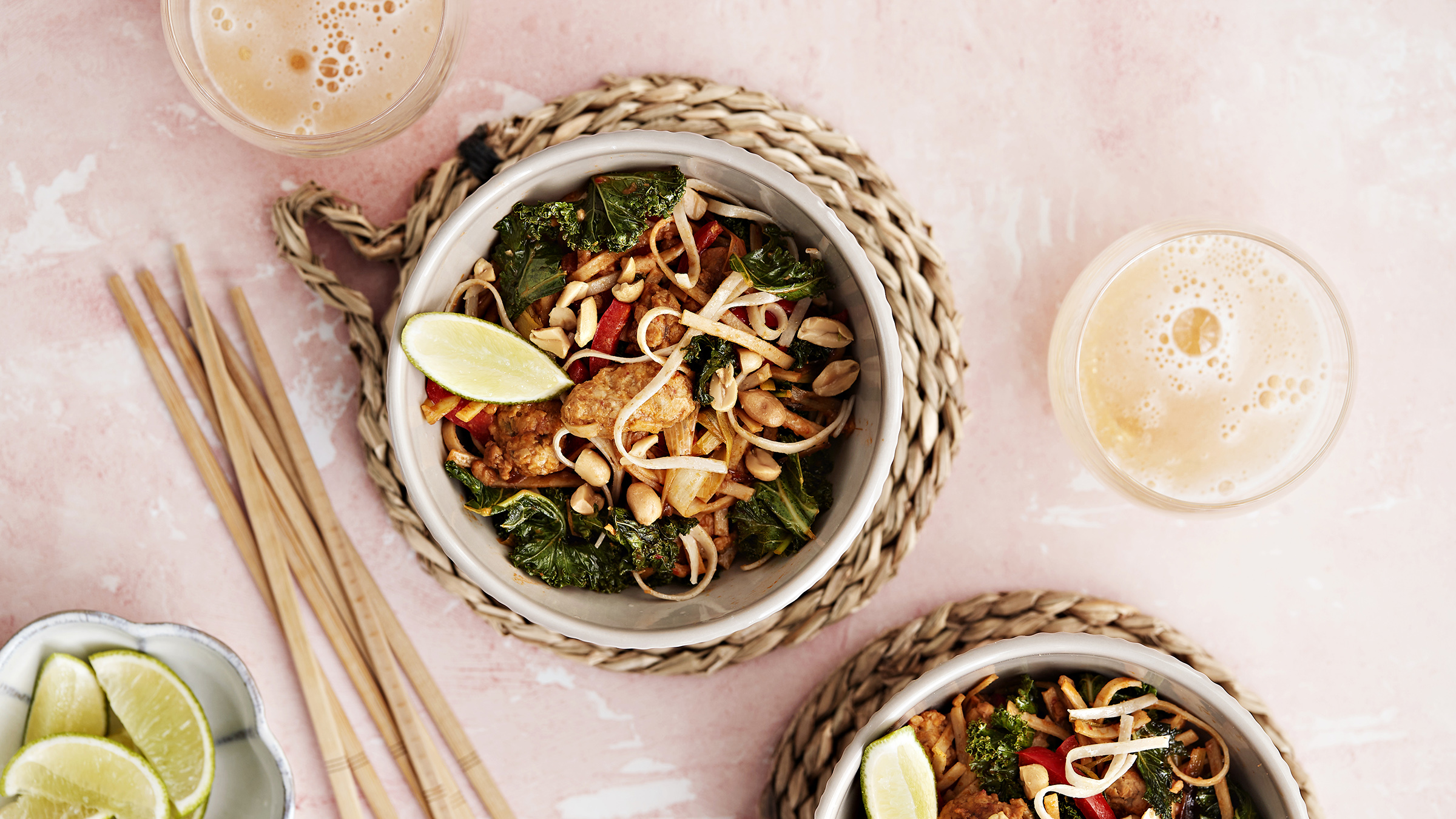 Syvennä kotitalouden osaamistasi ja lähde makumatkalle maailmalle. Tutustutaan itse suunnitellen ja tehden Euroopan ulkopuolisten maiden ruoka- ja tapakulttuureihin.
17.2.2025
9
Liikunnan taide- ja taitoaineiden valinnainen liikunta (2vvt)
Liikunta tytöille
Kehitä monipuolisesti kaikkia fyysisen kunnon osa-alueita sekä liikunnallisia taitojasi. Liikunnan valinnaisilla tunneilla liikutaan aktiivisesti ja eri tavoin muiden samanhenkisten kanssa.

 Liikunta pojille
Kehitä monipuolisesti kaikkia fyysisen kunnon osa-alueita sekä liikunnallisia taitojasi. Liikunnan valinnaisilla tunneilla liikutaan aktiivisesti ja eri tavoin muiden samanhenkisten kanssa.
17.2.2025
10
Teknisen työn taito- ja taideaineiden valinnainen (2vvt)
Tule toteuttamaan omia suunnitelmiasi erilaisista materiaaleista.
Kurssilla opit työskentelemään erilaisilla koneilla oikein ja turvallisesti. Käytössäsi on kaikki teknisen työn ja halutessasi tekstiilityön tilat ja välineet.
Voit työskennellä itsenäisesti tai ryhmässä.
17.2.2025
11
Tekstiilityön taito- ja taideaineiden valinnainen (2vvt)
Tule toteuttamaan omia suunnitelmiasi tekstiilityön keinoin. 
Haluatko neuloa, virkata, solmeilla, kirjoa, kokeilla kangaspuilla kudontaa, huovuttaa tai ommella?
Valinnaisessa käsityössä vahvistat käsityötaitojasi monipuolisesti. Käytössäsi on tekstiilityön ja halutessasi teknisen työn tilat ja välineet.
17.2.2025
12
Kuvataiteen taito- ja taideainevalinnainen (2vvt)
Kurssilla tutustut kuvien maailmaan monipuolisesti eri tekniikoita kokeilemalla. 
Tunneilla piirretään, maalataan, muotoillaan ja tehdään grafiikkaa sekä mediakuvataidetta.
17.2.2025
13
Musiikin taito- ja taideainevalinnainen (2 vvt)
Bändisoittoa ja popmusiikin tyylejä edellisellä luokalla opittuja taitoja syventäen. 9. luokalla oppilaalla on mahdollisuus keskittyä enemmän valitsemaansa soittimeen tai lauluun. Monipuolisia soittoharjoituksia eri tyylilajeissa. Harjoitellaan nuottikuvan lukemista ja opitaan musiikin käsitteistöä. Mahdollisuus esiintyä koulun juhlissa tai muissa musiikkitapahtumissa.
17.2.2025
14
Valinnaiset oppiaineet (V)
17.2.2025
Kotitalouden Mun safkaa (2vvt)
Tutustutaan kotimaisten ruoka-aineiden lisäksi muille maille tyypillisiin ruoka-aineisiin. Suunnitellaan ja valmistetaan niistä yhdessä herkullisia aterioita ja leivonnaisia.
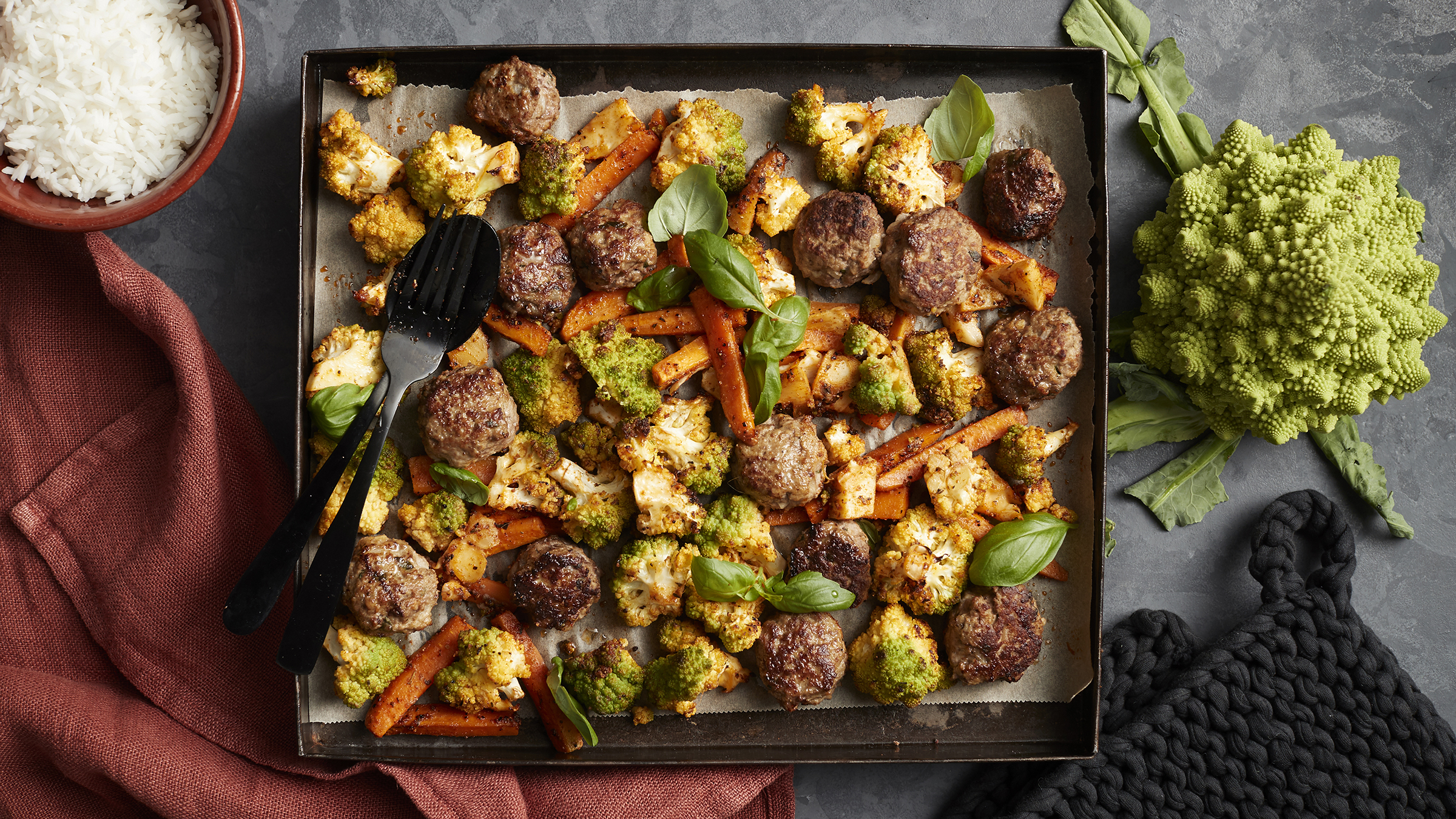 17.2.2025
16
Liikunnan pitkä valinnainen (2vvt)
Liikunta pojille
Kurssi liikuntatarpeen tyydyttämiseksi. Tutustutaan uusiin (palloilu)lajeihin ja harrastusmahdollisuuksiin kotikaupungissa. Lajivalikoima on laajempi kuin normaalitunneilla. Ryhmä valitsee haluamansa lajit.
 Valinnainen liikunta: yleisvalmennus
Painopistealueena on erityisesti fyysinen harjoittelu - havainnoidaan, harjoitellaan ja saadaan vinkkejä omien motoristen taitojen ja fyysisten ominaisuuksien vahvuuksien ja heikkouksien kehittämiseen. Pääpaino on nuorten tavoitteellisen urheilun ja kuntoilun tukemisessa.
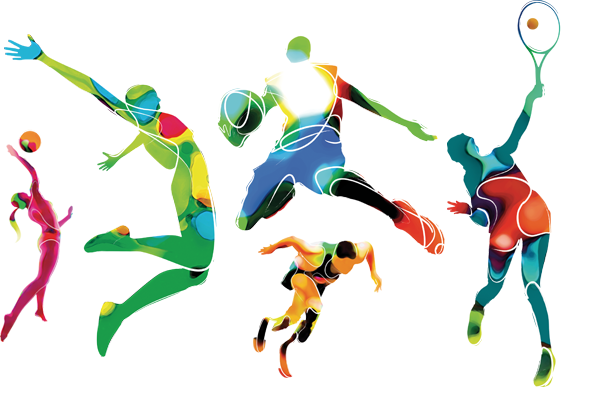 17.2.2025
17
Teknisen työn pitkä valinnainen (2vvt)
Tule toteuttamaan omia suunnitelmiasi erilaisista materiaaleista.
Kurssilla opit työskentelemään erilaisilla koneilla oikein ja turvallisesti. Käytössäsi on kaikki teknisen työn ja halutessasi tekstiilityön tilat ja välineet.
Voit työskennellä itsenäisesti tai ryhmässä.
17.2.2025
18
Musiikin valinnainen (2 vvt)
Bändisoittoa ja popmusiikin tyylejä edellisellä luokalla opittuja taitoja syventäen. Keskittyminen omaan instrumenttiin tai lauluun. Monipuoliset soittoharjoitukset. Nuottikuva ja musiikin käsitteistö. Osallistuminen yhdessä valmisteltuun musiikkiesitykseen tai projektiin.
17.2.2025
19
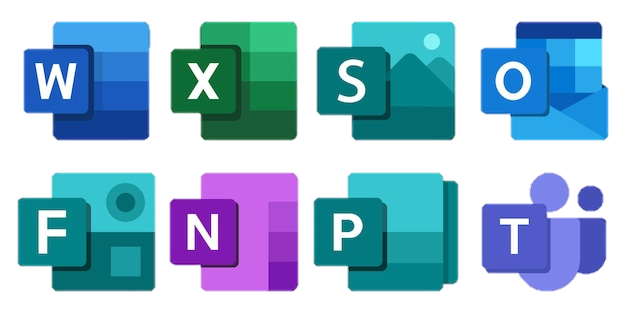 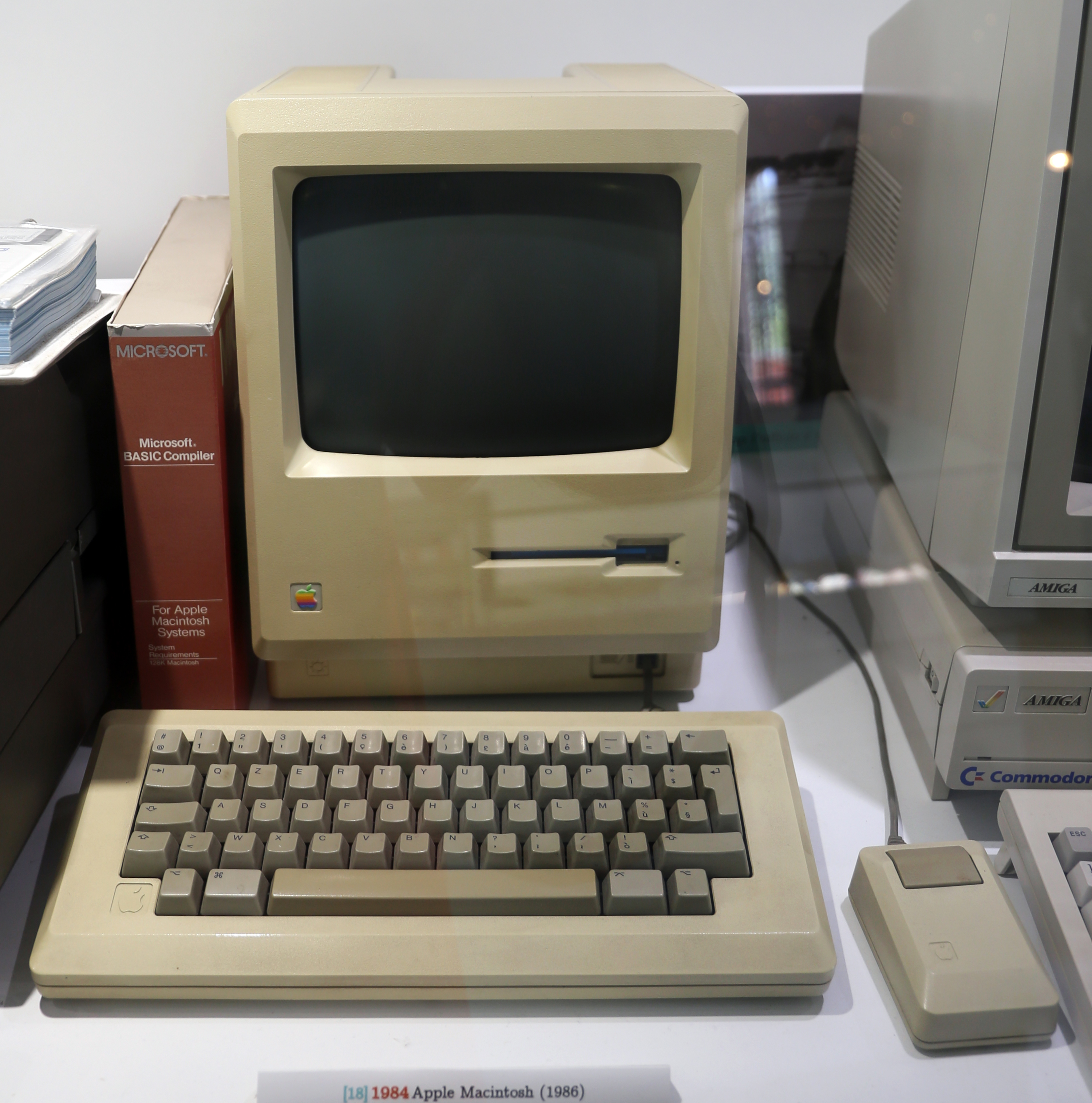 Tieto- ja viestintätekniikka (2vvt)
Valinnaisaineessa opetellaan ja syvennetään työelämässä tarvittavia perustaitoja, kuten tekstinkäsittelyä, esitysgrafiikan tekoa ja taulukkolaskentaa. 
Luovuutta pääsee käyttämään mm. omia kotisivuja tehdessä. 
Opiskelu on yksilöllistä ja tunneilla edetään omaan tahtiin. Tehtävät tehdään ja palautetaan verkkoympäristössä, joten niitä on mahdollista tehdä myös kotona, jos niin haluaa.
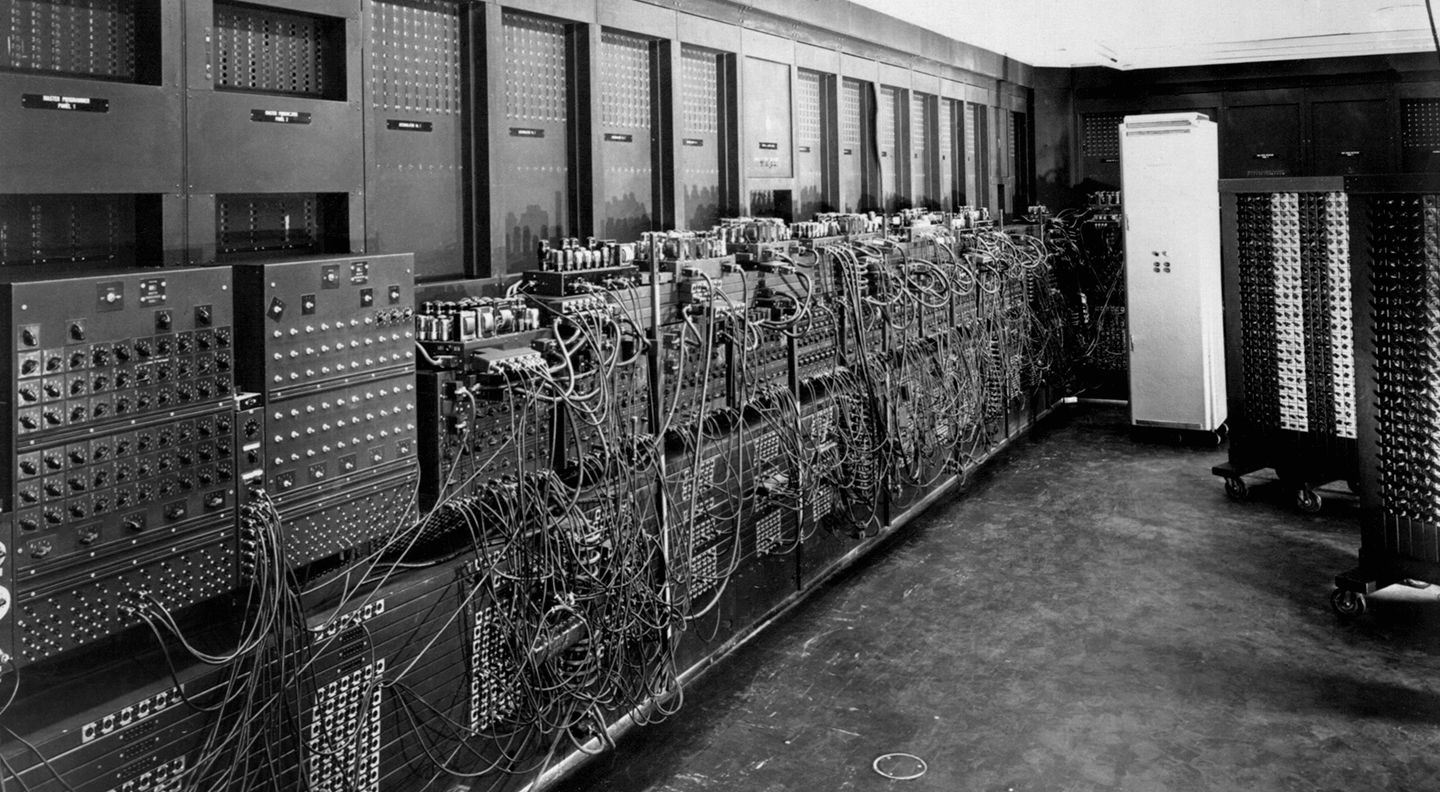 2/17/2025
20
Lyhyt valinnainen (XV)
17.2.2025
Ranska (1vvt)
Bonjour!​
Ranskaa käyttää yli 270 miljoonaa ihmistä ympäri maailmaa ja se on yksi EU:n ja YK:n virallisista kielistä; ranska on myös olympialaisten virallinen kieli.​
Ranskan tunneilla harjoitellaan selviytymään arkielämän puhetilanteista ja opetellaan ymmärtämään pääsisältöjä mm. internet-sivuilta, lehdistä ja sarjakuvista. Kurssin aikana tutustutaan paitsi ranskalaiseen kulttuuriin ja elämäntapaan, myös muihin ranskankielisiin maihin. Sanaston ja kulttuuritietojen aihealueet valitaan yhdessä oppilaiden kiinnostusten mukaan. Nykypäivänä englantia osaavat jo lähes kaikki, mutta ranskan taitaja erottuu edukseen. ​
Bienvenue à étudier le français !​
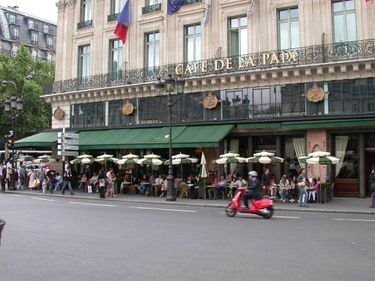 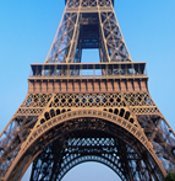 Englanti: High School English (1vvt)
Englannin syventävä kurssi, jossa harjoitellaan haastavampaa sanastoa ja tekstejä sekä vahvistetaan yhdeksännen luokan rakenteita erityisesti lukiota ajatellen - toki kurssi sopii silti kaikille, jotka ovat kiinnostuneita syventämään englannin taitojaan. Opiskelijoiden toiveista riippuen voidaan kurssilla käyttää ysiluokan ja/tai lukion materiaaleja. Tarkemmat aiheet ja sisällöt suunnitellaan yhdessä ryhmän kanssa.
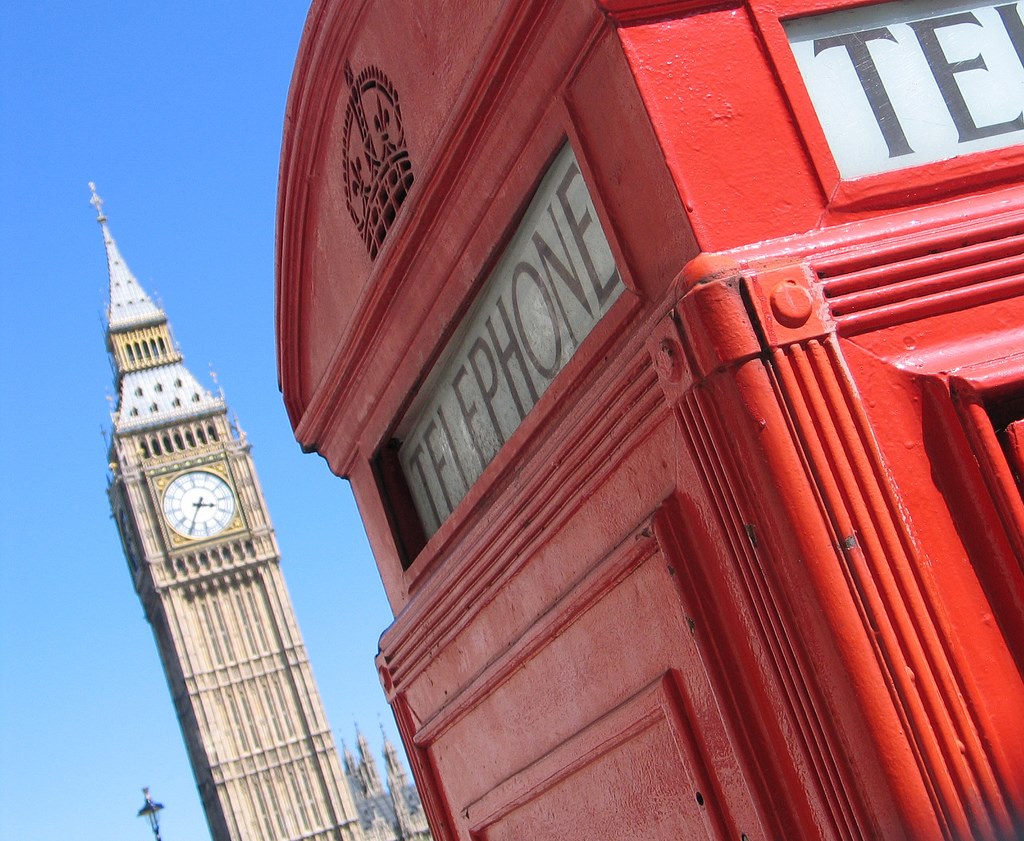 2/17/2025
23
Ruotsi: vahva pohja lukio-opinnoille
Kerrataan yläkoulun asioita ja opetellaan haastavampaa ruotsia jatko-opintoja varten. 
Tarkemmat sisällöt sovitaan yhdessä ryhmän kanssa. 
Ruotsin opiskelu jatkuu lukiossa ja ammattikoulussa, eli vahva ruotsin osaaminen helpottaa tulevaa työtaakkaa. 
Tämän kurssin avulla voi korottaa ruotsin arvosanaa.
17.2.2025
24
Valinnainen yhteiskuntaoppi,  talous- ja yrittäjyystieto (1 vvt)
Opiskellaan kuluttajan oikeuksia ja velvollisuuksia sekä kuluttajasuojan merkitystä. Perehdytään oman taloudenpidon osa-alueisiin, tulojen ja menojen hallintaan ja maksuliikenteen erilaisiin menetelmiin.  Opiskellaan perusasioita sijoittamisesta ja säästämisestä sekä riskeihin varautumisesta ja erilaisista vakuutustavoista. Perehdytään omiin vahvuuksiin työnteon näkökulmasta ja harjoitellaan työn hakemista. Opiskellaan työntekijöiden oikeuksia ja velvollisuuksia.
17.2.2025
25
Arjen taidot – kasvipohjaisen ruokavalion voima (1vvt)
Tule oppimaan lisää ja syventämään tietouttasi kasvipohjaisesta ruokavaliosta! Kurssilla pääset tutustumaan kasvisruoan hyvinvointivaikutuksiin, tutkittuun tietoon kasvisruokavalion hyödyistä sekä käytännön vinkkeihin kasvipohjaisen ruokavalion koostamisesta elämäntilanteesta riippumatta! Kurssilla saat tuotesuositusten ja arjen ruokavinkkien lisäksi tietoa hyvinvoinnista ja ravintoaineista, ruoantuotannon ympäristövaikutuksista sekä eläimistä.
17.2.2025
26
Valinnainen äidinkieli ja kirjallisuus, ilmaisutaito (1 vvt)
Ilmaisutaito on vuorovaikutteista, toiminnallista ja kokemuksellista oppimista, jossa keskitytään yhdessä toimimiseen käyttäen monipuolisia ilmaisun keinoja. Ilmaisutaidossa tutkitaan elämän ilmiöitä ja sosiaalisia tilanteita draaman keinoin. Kurssilla viritetään into luovaan työskentelyyn ja kannustavan ryhmähengen rakentamiseen. Ilmaisutaidossa kehitetään oppilaan itsetuntemusta ja uskallusta. Käytännön työskentely jäsentyy erilaisten draamatyötapojen, harjoitusten ja leikkien avulla.
17.2.2025
27
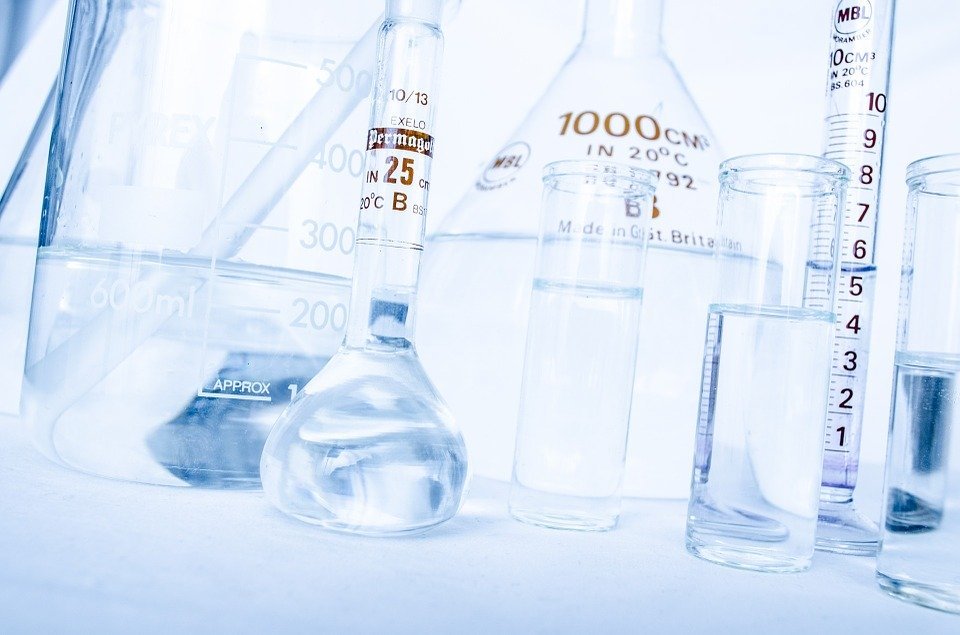 Syventävä LUMA-kurssi (1vvt)
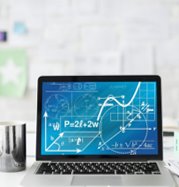 2/17/2025
28
Tieto- ja viestintätekniikka: Ohjelmointi (1vvt)
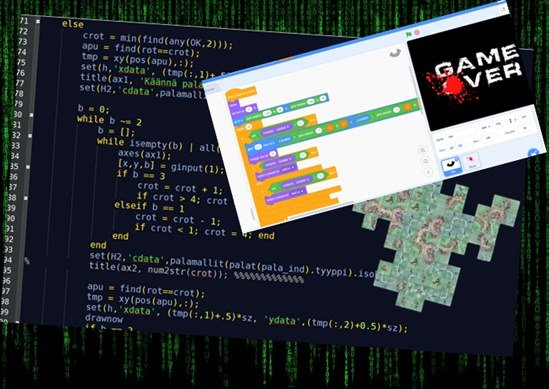 Kiinnostaako sinua pelien tekeminen tai robotit? Ohjelmoinnin valinnaisaineessa syvennymme ohjelmoinnin maailmaan juuri näiden aiheiden kautta.
Työskentelyssä etenemme osallistujien omien kiinnostuksen kohteiden ja kykyjen mukaan. 
Työskentely on yksilöllistä ja projektityyppistä, joten innokkuus ideoida ja vastuunkanto omasta työskentelystä on tärkeää.
Ohjelmoinnissa käytämme pääasiassa Scratch-ohjelmointikieltä.
Älä valitse kurssia, jos suoritit vastaavan jo kahdeksannella luokalla.
17.2.2025
29
Hyviä valintahetkiä!
17.2.2025
30